«Процесс визуализации – это свертывание мыслительных содержаний в наглядный образ: будучи воспринятым образ может служить опорой мыслительных и практических действий»                                              Вербицкий А.А.
СПОСОБЫ ВИЗУАЛИЗАЦИИ РЕЗУЛЬТАТОВ ОБРАЗОВАТЕЛЬНОЙ ДЕЯТЕЛЬНОСТИ 
И ПРОФЕССИОНАЛЬНО-ЛИЧНОСТНОГО РАЗВИТИЯ ПЕДАГОГА
Батюкова Екатерина Ивановна, 
Методист МАУ ИМЦ города Тюмени
ИНФОГРАФИКА
– термин, обозначающий способ систематизации и представления вербальной информации в графическом изображении (в виде картинок, схем, графиков, таблиц, карт, знаковых моделей, диаграмм, списков/перечней, фотографий и др.), которое обычно не требует дополнительного описания или толкования; обеспечивает наглядность, визуальное восприятие представляемой информации
ВИЗУАЛИЗАЦИЯ * (от лат. «visualis» – зрительный)– термин, обозначающий совокупность приемов представления вербальной информации или реальных объектов в виде, обеспечивающем их наглядное, зрительное восприятие;*(от англ. «rendering») – термин, используемый для обозначения процесса создания изображения по модели  с помощью компьютерных программ
ЧЕЛОВЕК УСВАИВАЕТ
         20% ПРОЧИТАННОГО            83 % УВИДЕННОГО
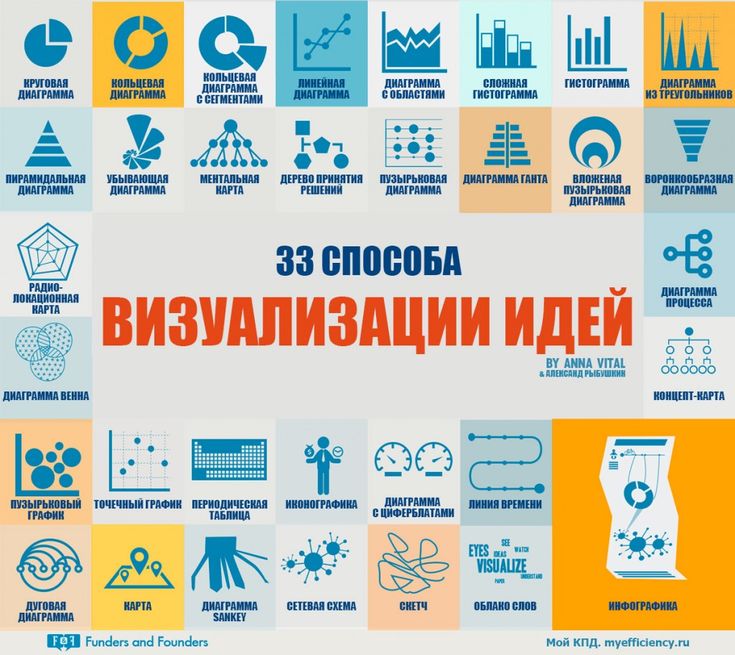 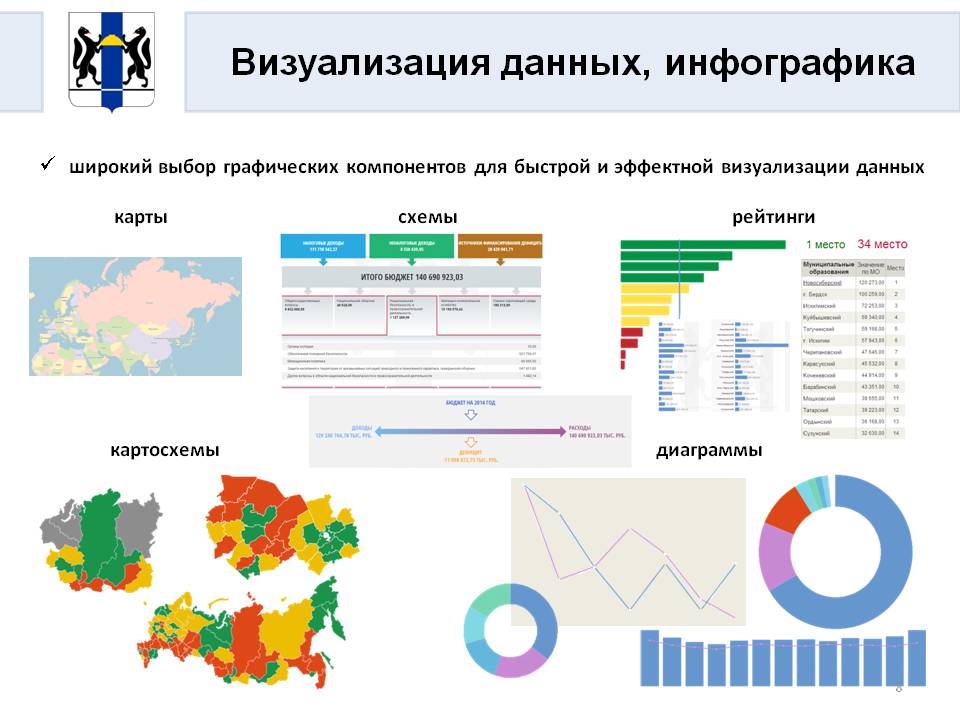 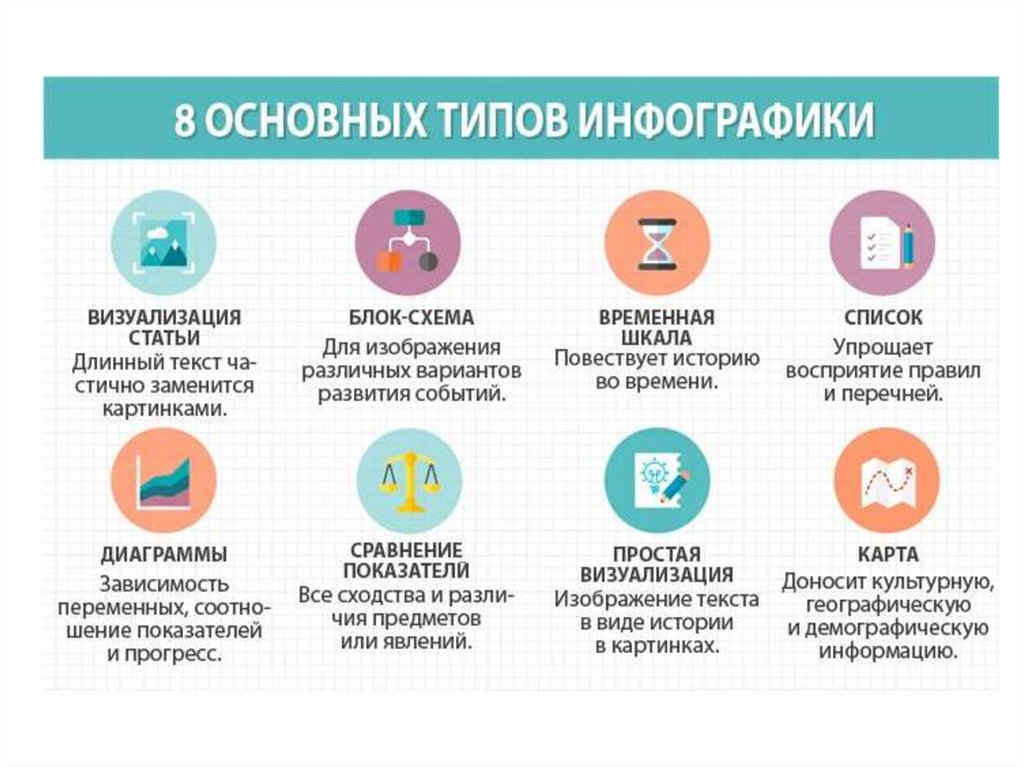 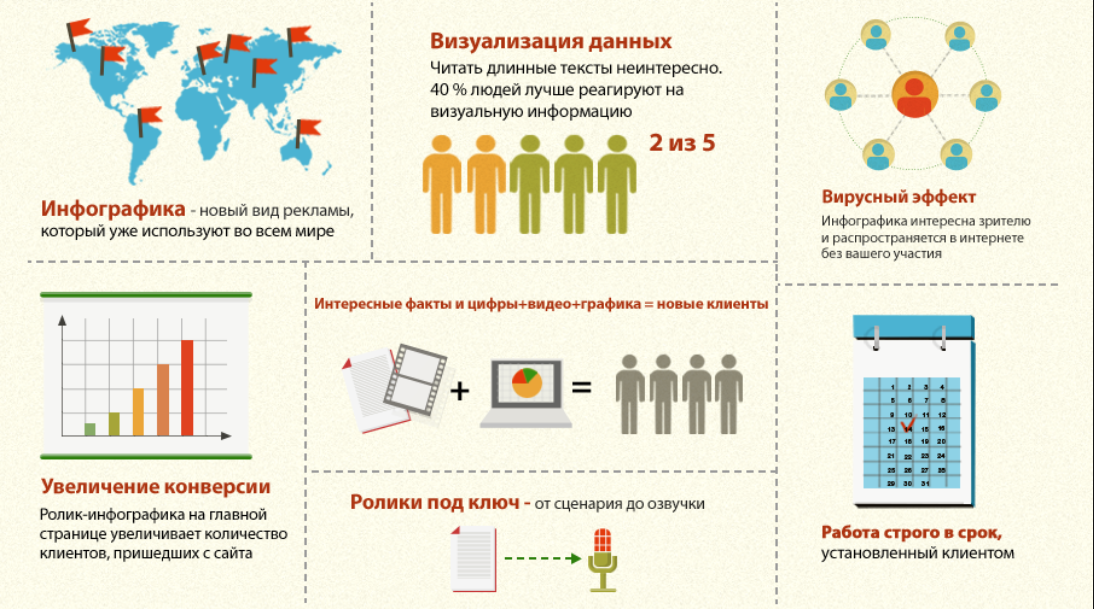 1. САМООЦЕНКА УРОВНЯ КВАЛИФИКАЦИИ
2. САМОДИАГНОСТИКА  УРОВНЯ РЕФЛЕКСИВНОСТИ
ВЫВОДЫ:1. Средние показатели уровня квалификации представлены достаточно равномерно и  находятся в диапазоне от 4,3 до 4,8 баллов, что соответствует требованиям к высшей квалификационной категории.2. Диаграмма свидетельствует о положительной динамике в развитии всех видов рефлексии, включая умения анализировать не только полученные результаты, и происходящее в изменяющихся условиях настоящего, но и проектировать предстоящую деятельность и прогнозировать вероятные результаты
ВЫБОР ТЕМЫ ПРЕДМЕТНОГО ПРОЕКТА
ВЫБОР СОБСТВЕННОЙ РОЛИ В ПРОЕКТНОЙ КОМАНДЕ
ОЖИДАЕМЫЕ РЕЗУЛЬТАТЫ:- проявление обучающимися умения сделать  выбор темы проекта и своей роли в совместной деятельности                                                                             (Из методических продуктов,                                                                                            созданных  участниками                                                                                           городской рабочей группы)
1. ПЕРСОНАЛЬНЫЙ САЙТ
2. МЕТОДИЧЕСКИЕ ПРОДУКТЫ
ЗАДАЧИ:1. Обновить структуру и содержание персонального сайта на основе критериев, заданных Положением  о профессиональном конкурсе.2. Обобщить опыт создания методических продуктов, систематизировать  их по видам
МЕТОДИЧЕСКАЯ СИСТЕМА УЧИТЕЛЯ
ЗАДАЧА:- оценить совокупность используемых методических средств реализации образовательной деятельности в контексте формирования у обучающихся УУД;- апробировать новые методические средства и адекватные им инструменты оценки образовательных результатов  обучающихся                                                                          (Из методических продуктов,                                                                                            созданных  участниками                                                                                          городской рабочей группы)
2. ПУБЛИКАЦИИ МАТЕРИАЛОВ 
ИЗ ОПЫТА
1. РЕЗУЛЬТАТИВНОСТЬ 
ВНЕУРОЧНОЙ ДЕЯТЕЛЬНОСТИ
ЗАДАЧИ:1. Апробировать новые подходы к повышению мотивации профессионального самоопределения в классах естественно-научного профиля.2. Обобщить опыт апробации результатов профессиональной деятельности  в форме публикации материалов в периодических изданиях и ресурсах сети Интернет                                                                           (Из методических продуктов,                                                                                            созданных  участниками                                                                                           городской рабочей группы)
АЛГОРИТМ         СОЗДАНИЯ ИНФОГРАФИКИ 1. Сбор и анализ информации/данных в заданном контексте (в рамках проблемы, на разрешение которой направлена деятельность, или конкретной профессиональной задачи,  требующей решения, или темы методической работы/направления педагогического поиска).2. Интерпретация результатов проблемно-ориентированного анализа, формулирование выводов.3. Составление перечня объектов, которые предстоит визуализировать.4. Установление причинно-следственных связей между ними.5. Обдумывание дизайна, который обеспечит оптимальный эффект от восприятия визуализируемой информации. 7. Выбор способов визуализации, сервисов и/или программ для создания графического изображения.
СЕРВИСЫ И ПРОГРАММЫ        ДЛЯ СОЗДАНИЯ ИНФОГРАФИКИ* Piktochart.com – сервис, трансформирующий информацию в визуальные истории. Является самым легким в использовании. Из преимуществ – функция автономной настройки инфографики, большой выбор тем для дизайна и возможность наложить логотип.* Creately.com – инструмент, позволяющий легко создавать диаграммы и схемы. Есть возможность выбрать подходящую диаграмму и наложить на нее свои данные, чтобы получилась совершенно новая диаграмма или график.* Infogr.am – новая программа, активно внедряющая невероятные возможности. Отлично подходит для создания бесплатных диаграмм и инфографики.* Visual.ly – сервис, позволяющий генерировать между собой сразу несколько инфографик.* Fluxvfx – инструмент, который позволяет создавать видеоинфографики.* Vizualize.me – создает проекты для резюме.
ИСТОЧНИКИ ИНФОРМАЦИИ* Медиа нетологии 11 способов визуализации. – [Электронный ресурс]: Режим доступа: https://netology.ru/blog/11-pravil-vizualizacii-dannykh * Sanatel consuiting. Перевод статьи VisualHierarchy 15 примеров визуализации данных. – [Электронный ресурс]: Режим доступа: * https://sanatel.kz/paper_data_visualization.htm* https://cyberleninka.ru/article/n/rol-vizualizatsii-v-shkolnom-obrazovanii/viewer* https://yandex.ru/images/search?text=%D0%B2%D0%B8%D0%B7%D1% 83%D0%B0%D0%BB%D0%B8%D0%B7%D0%B0%D1%86%D0%B8%D1%8F%20%D0%B2%20%D0%BE%D0%B1%D1%80%D0%B0%D0%B7%D0%BE%D0%B2%D0%B0%D0%BD%D0%B8%D0%B8%20%D0%BA%D0%B0%D0%BA%20%D1%81%D0%BF%D0%BE%D1%81%D0%BE%D0%B1&stype= image&lr=55&source=wiz&pos=2&img_url=https%3A%2F%2Fsun96.userapi.com%2Fc857628%2Fv857628930%2F127210%2F9KXwglQYXWo.jpg&rpt =simage* https://zen.yandex.ru/media/id/5b6c565601d26900aaf7ae58/chto-takoe-infografika-5c92011731b85a00b30965d0* https://semantica.in/blog/chto-takoe-infografika.html